全面动员 全校参与 
培养爱粮节粮好习惯，践行垃圾分类新时尚
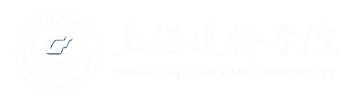 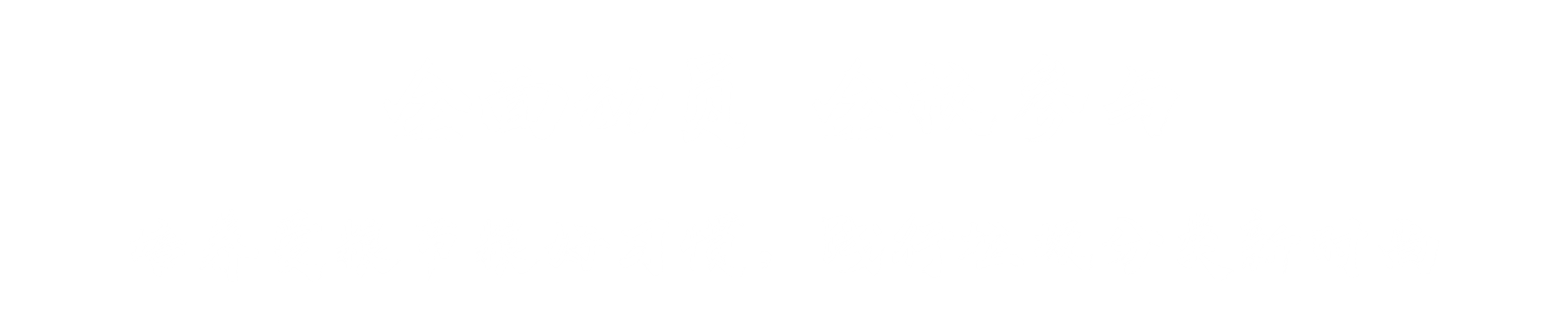 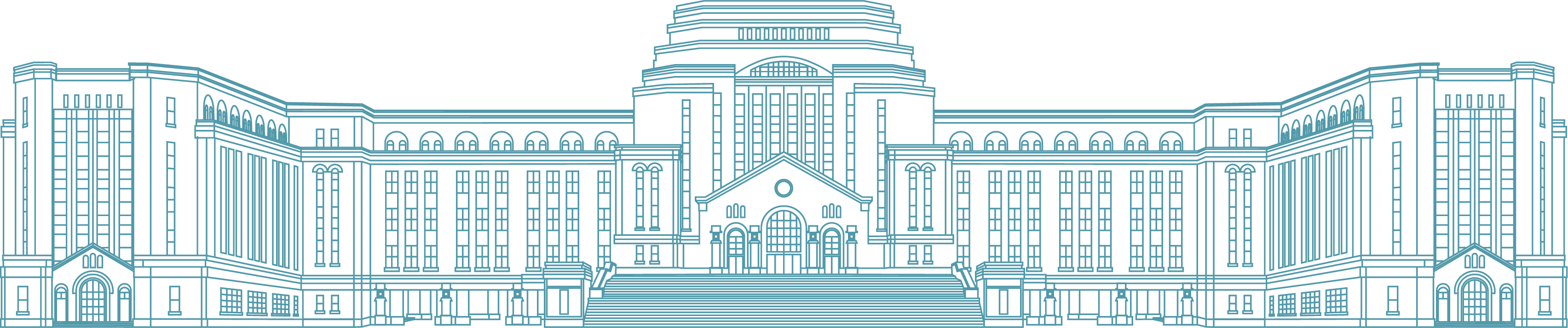 陈伟
2020.9.25
前 言
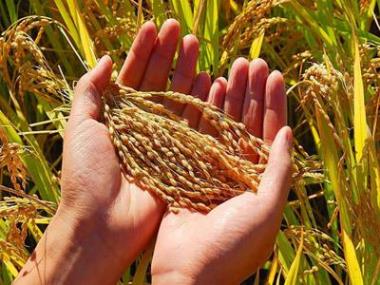 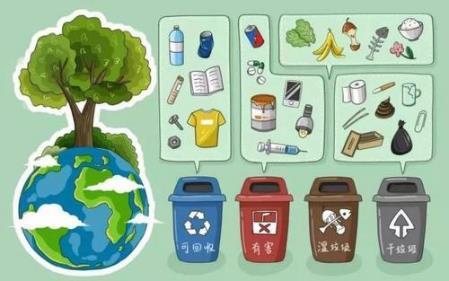 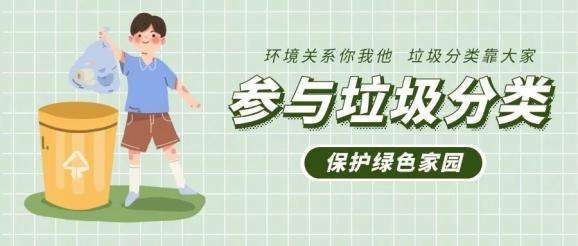 垃圾分类是社会文明的的一个重要体现，是一种新的时尚。
习近平总书记对垃圾分类做出重要指示，强调实行垃圾分类，关系广大人民群众生活环境，关系节约使用资源，也是社会文明水平的一个重要体现。
同时，习近平总书记高度重视粮食安全，提倡“厉行节约、反对浪费”的社会风尚，在多次讲话中强调要制止餐饮浪费行为，并指出加强立法，强化监管，采取有效措施，建立长效机制，坚决制止餐饮浪费行为。
[Speaker Notes: 垃圾分类是社会文明的的一个重要体现，是一种新的时尚。习近平总书记对垃圾分类做出重要指示，强调实行垃圾分类，关系广大人民群众生活环境，关系节约使用资源，也是社会文明水平的一个重要体现。同时，习近平总书记高度重视粮食安全，提倡“厉行节约、反对浪费”的社会风尚，在多次讲话中强调要制止餐饮浪费行为，并指出加强立法，强化监管，采取有效措施，建立长效机制，坚决制止餐饮浪费行为。大学生具备强烈的社会责任感和历史使命感，时刻关注当今社会亟待解决的现实问题，所以大学生参与垃圾分类，培养爱粮节粮的良好习惯显得尤为重要。我校全面贯彻习近平总书记重要讲话精神，以及推动绿色发展方式和绿色生活、坚决制止餐饮浪费行为的重要指示，采取了一系列举措积极引导师生养成垃圾分类、爱惜粮食、健康饮食的好习惯，促进源头减量，深化垃圾分类引领低碳生活新时尚的内涵，实现从观念到行为的重塑，让更多人行动起来，为绿色发展、可持续发展作贡献。]
目录
1
强化组织领导，高效开展垃圾分类工作
e7d195523061f1c02e66e4f24090f95771f2a25398b4c6a397210DEF3B34B42E7CAE3753A3E55670C5C5B393DCCD8D49F265F3A29442F2D10D421F974AABEA3384308323DA72972389F1817D14B0E600176B7640C5FE853C2F9B18CDF67D9297F0B41EA91BC49C05A1DBD7115FA3D87E3257D2471E26429ACD7BEC277359CBFBBE513E908EE3581683663191412A78F4
2
完善管理机制，提升校园垃圾分类工作实效
3
开展宣传培训，提高师生参与意识
4
培养爱粮节粮好习惯，实现垃圾的源头减量
5
立足志愿服务，做新时尚的坚定引领者
强化组织领导，
高效开展垃圾分类工作
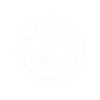 [Speaker Notes: 所以，我们认为，现在在高校里面，除了要有基础保障餐饮，更要在高校内提供多层次高校餐饮保障体系]
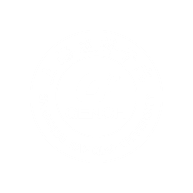 一、强化组织领导，高效开展垃圾分类工作
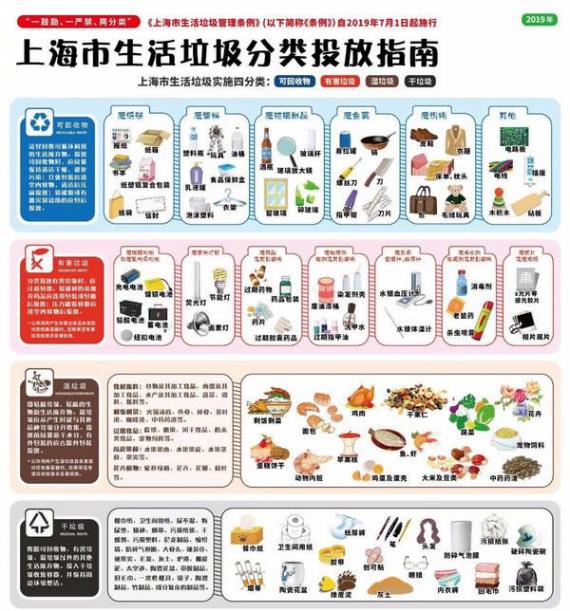 充分认识到垃圾分类的重要意义，明确指导思想和工作原则
以开展校园环境综合治理和提升校园环境文明和谐行为为切入点
着眼垃圾分类处置流程
推进垃圾分类正常实施
建立健全生活垃圾全程分类体系
积极推进生活垃圾源头减量和资源循环利用
推动校园环境治理能力向纵向开展
建桥在行动
实现生活垃圾处理“减量化、资源化、无害化”
2019年7月1日
《上海市生活垃圾管理条例》正式实施
[Speaker Notes: 2019年7月1日《上海市生活垃圾管理条例》正式实施。我校充分认识到垃圾分类的重要意义，明确指导思想和工作原则以开展校园环境综合治理和提升校园环境文明和谐行为为切入点，着眼垃圾分类处置流程，推进垃圾分类正常实施，建立健全生活垃圾分类投放、分类收集、分类运输、分类处置的全程分类体系，积极推进生活垃圾源头减量和资源循环利用。推动校园环境治理能力向纵向开展，校园内生活垃圾管理工作，遵循学校推动、全校师生参与、系统推进、循序渐进的原则，进一步做好源头减量，全面提高我校环境质量，实现生活垃圾处理“减量化、资源化、无害化”。]
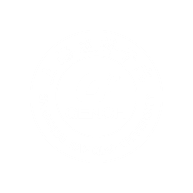 2.我们所面的服务对象
一、强化组织领导，高效开展垃圾分类工作
建立制度保障
加强组织领导
根据《上海市生活垃圾管理条例》，我校后勤保卫处制定了《上海建桥学院垃圾分类部分试点具体实施方案》，垃圾分类制度保障。
召开校长办公会议，部署推进垃圾分类工作；       
成立学校生活垃圾分类工作领导小组
保障
做法
配备专项经费
重视督查和测评
学校保障做好垃圾分类资金的投入使用
充分利用市教委每月的测评数据，由垃圾分类督导检查队伍，定期或不定期开展全覆盖督导检查
明确内部岗位和职责
开展全覆盖自查
督促责任人切实履行工作职责，及时整改短板问题。全面做好我校生活垃圾分类减量工作的自评、自测、自查、自纠工作。
后勤保卫处作为我校生活垃圾分类和减量工作的主管部门，各二级学院负责对学生垃圾投放的引导与监管。
[Speaker Notes: 强化组织领导，召开校长办公会议，听取现阶段垃圾分类的重点和难点，积极部署推进垃圾分类工作，配备垃圾分类专项经费。并成立学校生活垃圾分类工作领导小组，校长任组长，分管后勤副校长及学工副校长任副组长，各职能处室、二级学院负责人为组员，学校垃圾分类领导小组全面推进校园垃圾分类工作，建立生活垃圾管理工作综合协调机制，统筹协调生活垃圾管理工作。制定并印发《上海建桥学院生活垃圾分类管理办法》、实施方案及工作细则，明确内部岗位和职责，分工合作，形成合力，全体师生积极参与。各职能部门、二级学院（含系、部）将垃圾分类减量工作作为重点工作来抓，列入2020年工作计划，推动垃圾分类精准实施，形成全员参与垃圾分类工作的浓厚氛围。
重视并积极配合市人大常委、市教委生活垃圾分类减量工作的督查和测评工作，充分利用市教委每月的测评数据，由学校职能部门及二级学院分别推选垃圾分类管理员组成垃圾分类督导检查队伍，定期或不定期对全校职能部门及二级学院的生活垃圾分类以及收运处置情况开展全覆盖督导检查；各职能部门及二级学院垃圾分类管理员则每天一次对本单位开展全覆盖自查。督促责任人切实履行工作职责，及时整改短板问题。全面做好我校生活垃圾分类减量工作的自评、自测、自查、自纠工作。]
完善管理机制，
提升校园垃圾分类工作实效
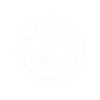 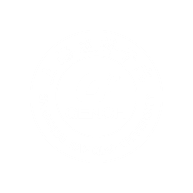 二、完善管理机制，提升校园垃圾分类工作实效
01
02
03
04
05
垃圾房
垃圾桶
互联网+
垃圾分类模式
垃圾处理站
垃圾分类容器
垃圾清运车
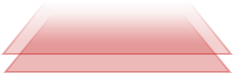 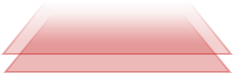 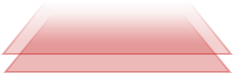 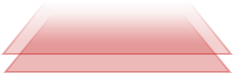 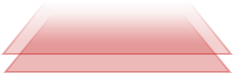 上海建桥学院垃圾分类工作现状
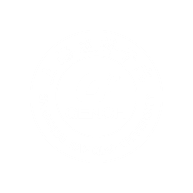 二、完善管理机制，提升校园垃圾分类工作实效
1. 垃圾房、垃圾桶
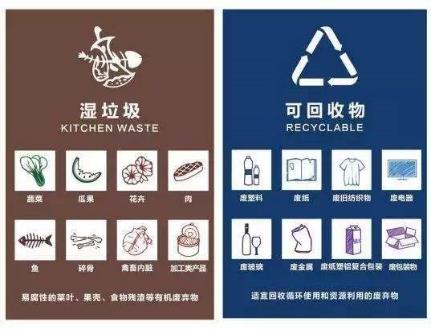 学生、教职工、食堂及商铺中推行生活垃圾源头定时定点分类投放制度，未按规定分类投放垃圾将面临处罚。
采取“定时定点”投放
第一次投放时间       7:00-8:00

第二次投放时间  11:40-12:40

第三次投放时间  16:30-18:30
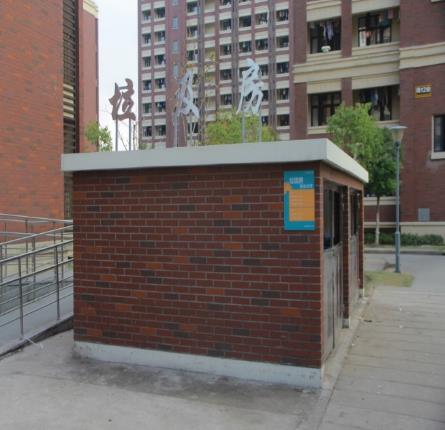 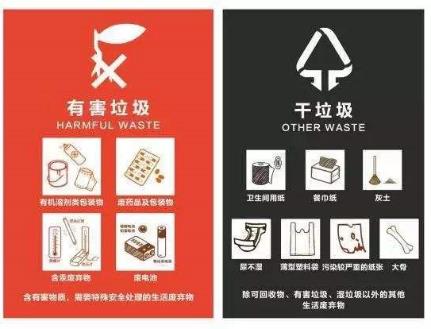 [Speaker Notes: 学校的生活垃圾按照可回收物、有害垃圾、湿垃圾、干垃圾分为四大类。学生、教职工、食堂及商铺中推行生活垃圾源头定时定点分类投放制度，未按规定分类投放垃圾将面临处罚。]
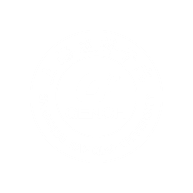 二、完善管理机制，提升校园垃圾分类工作实效
C区
1. 垃圾房、垃圾桶
D区
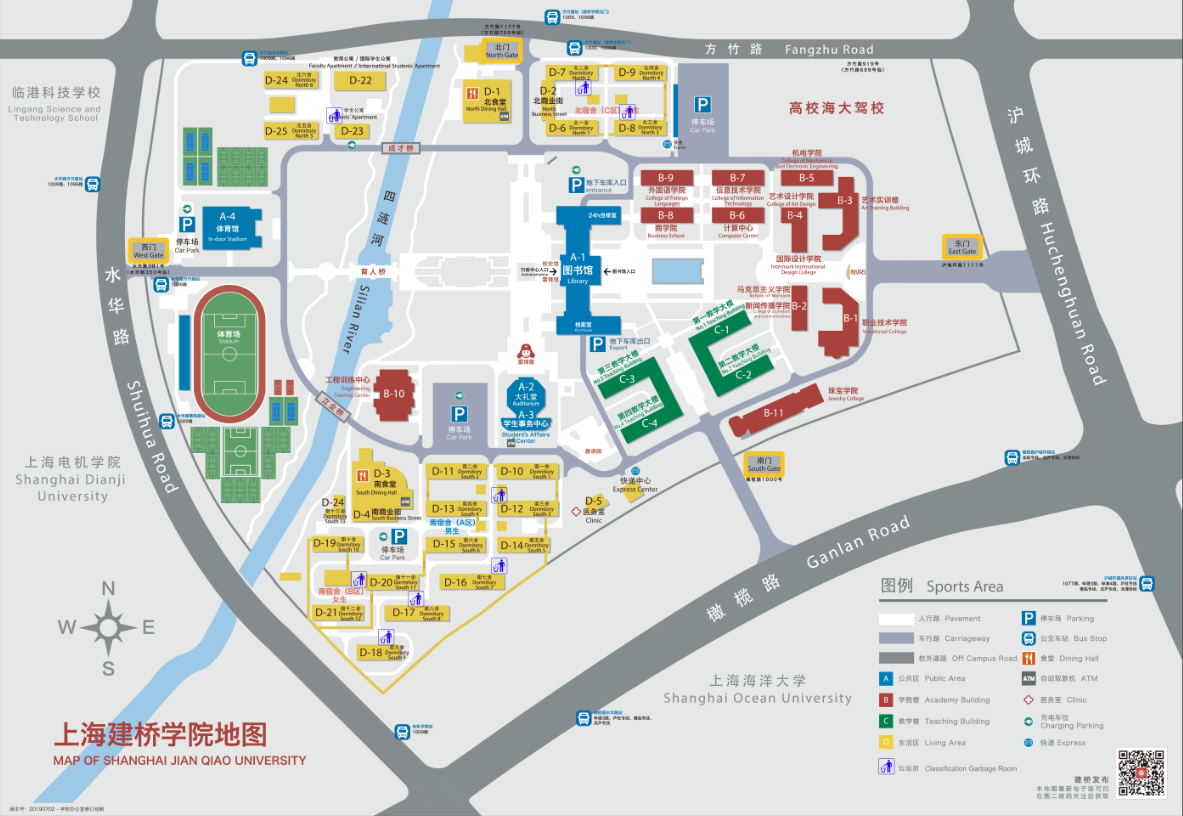 设立2个投放点
设立1个投放点
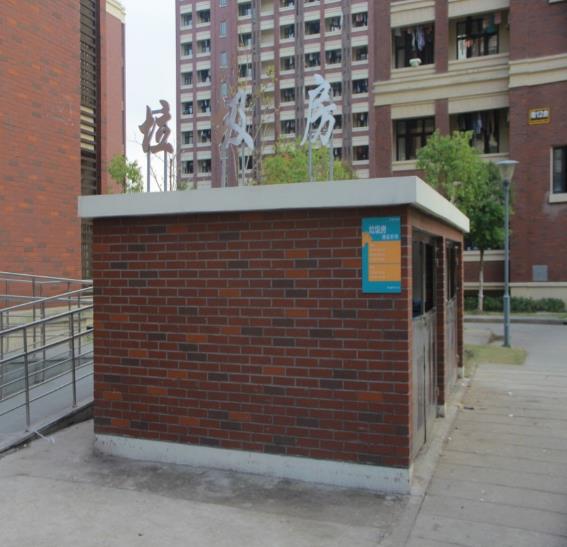 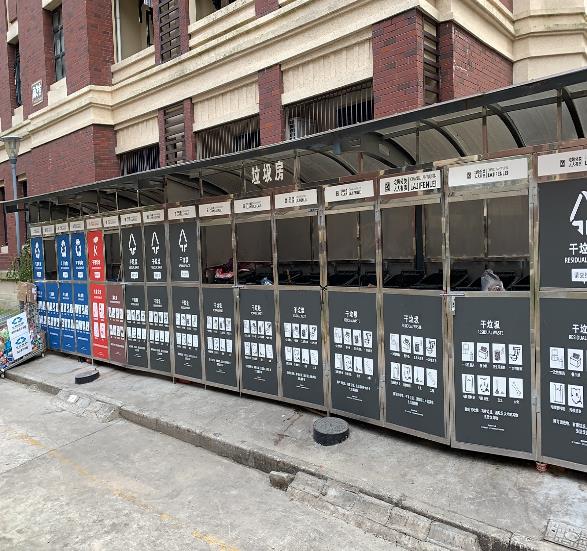 A区
共8个垃圾房
设立4个投放点
B区
南3舍垃圾房
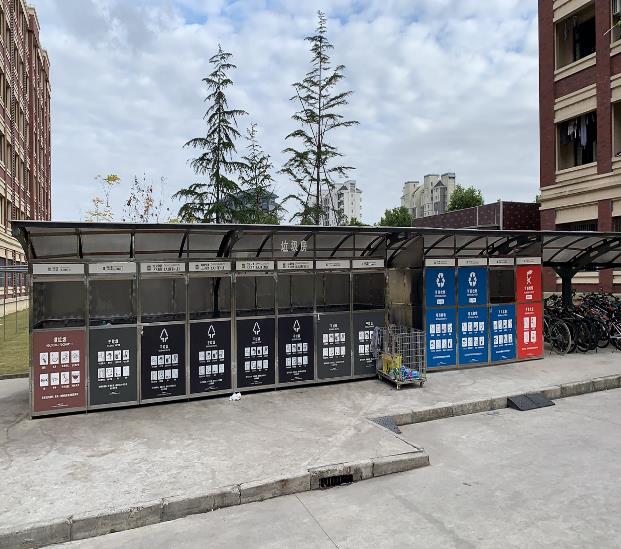 设立1个投放点
南12舍垃圾房
南7舍垃圾房
[Speaker Notes: 按照学生社区的分布及学生数量，全校在A、B、C、D四个社区共建立了8个垃圾房，并配备了四分类垃圾桶。]
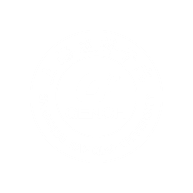 二、完善管理机制，提升校园垃圾分类工作实效
1. 垃圾房、垃圾桶
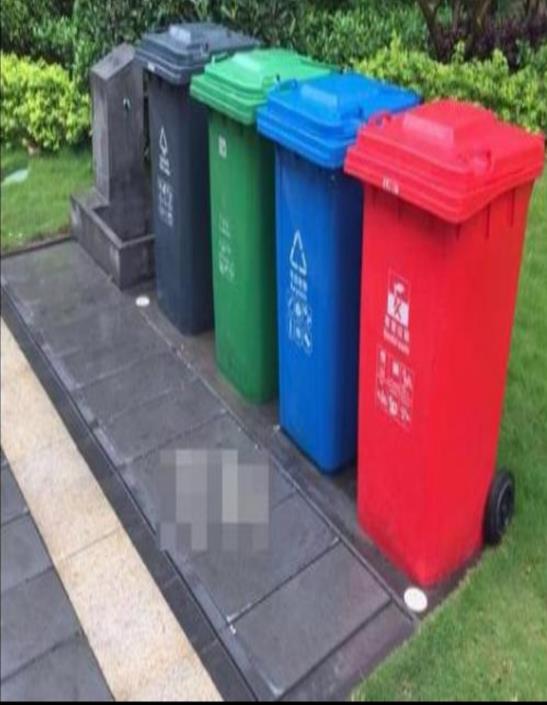 垃圾桶按照垃圾分类标准放置在垃圾房、教学楼、学院楼等位置。
根据学校师生垃圾产生情况，对垃圾桶的放置进行了调整。垃圾房内垃圾桶以干垃圾为主，放置少量湿垃圾桶；学院楼、办公楼进门处各一组四分类（共10组），每层办公区域设干垃圾、湿垃圾、可回收垃圾三分类垃圾桶；教学楼区域每个楼层放置干垃圾和可回收垃圾两分类垃圾桶。
垃圾桶
[Speaker Notes: 教学楼区域及学院楼分别配备干垃圾、湿垃圾和可回收分类垃圾桶。]
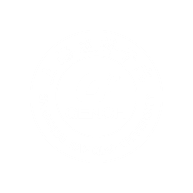 2.我们所面的服务对象
二、完善管理机制，提升校园垃圾分类工作实效
2. 湿垃圾处理站
实现餐厨垃圾就地处理，不过夜、不出校园，日产日清，通过生化处理，变成有机肥料，全部循环利用。不仅提高垃圾利用水平，也减少了垃圾处置量，进一步实现垃圾减量化和资源整合化。
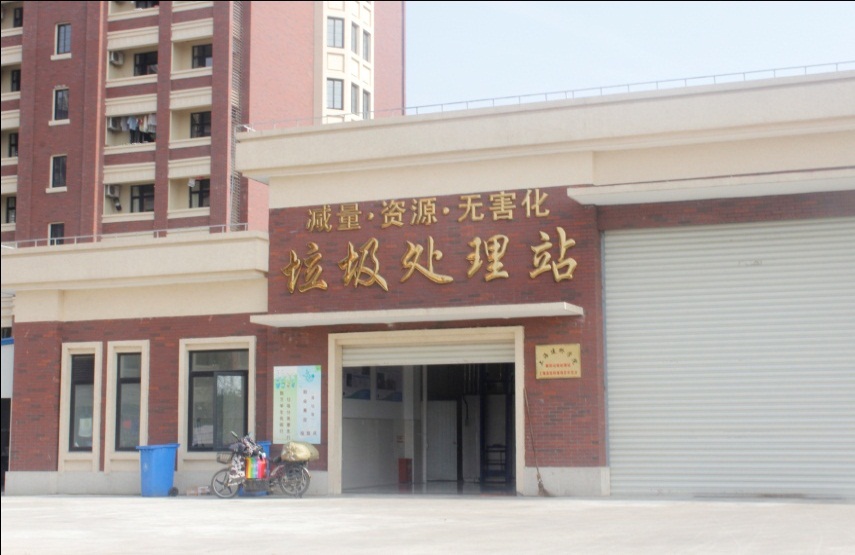 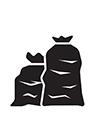 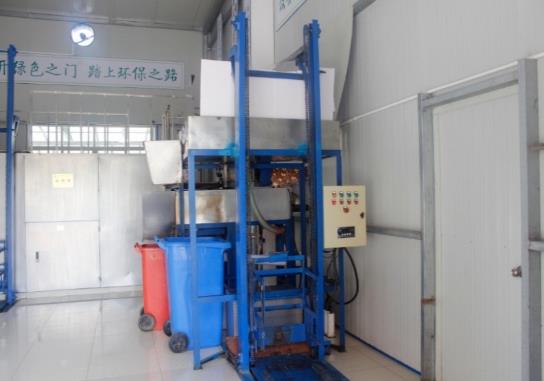 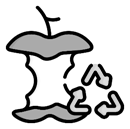 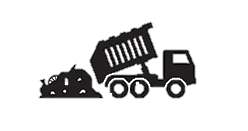 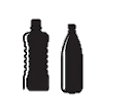 2904余吨
1574余桶
36吨
垃圾处理站环境
垃圾处理站
压缩处理校园生活垃圾
生化处理餐饮垃圾（约190吨）
垃圾处理后产出肥料
[Speaker Notes: 同时，我校购置了湿垃圾处理器，实现了餐厨垃圾就地处理，不过夜、不出校园，日产日清，不仅提高垃圾利用水平，也减少了垃圾处置量，进一步实现垃圾减量化和资源整合化。]
二、完善管理机制，提升校园垃圾分类工作实效
2. 湿垃圾处理站
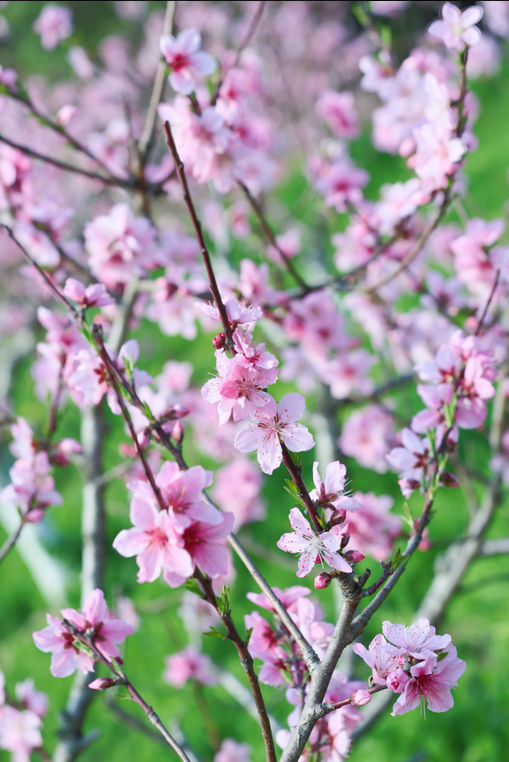 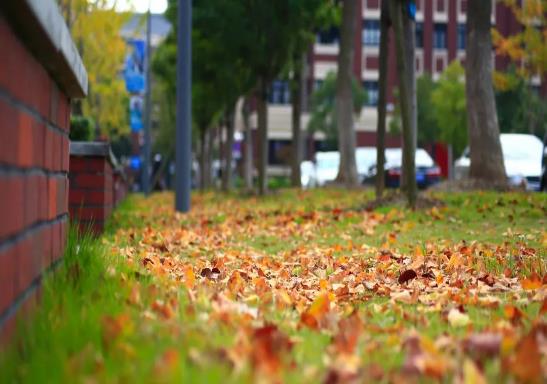 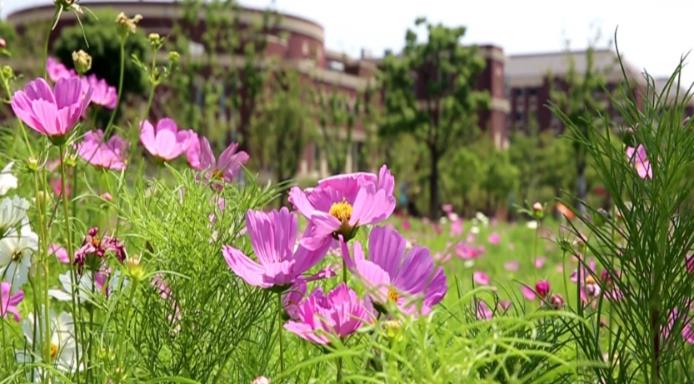 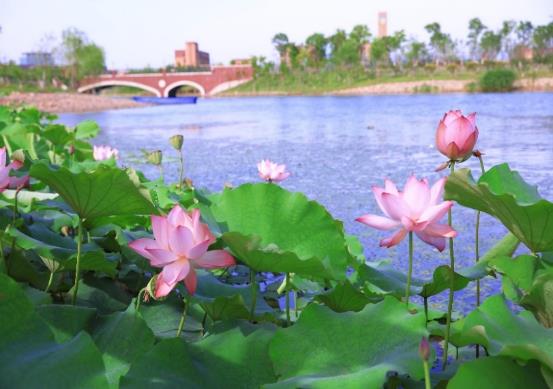 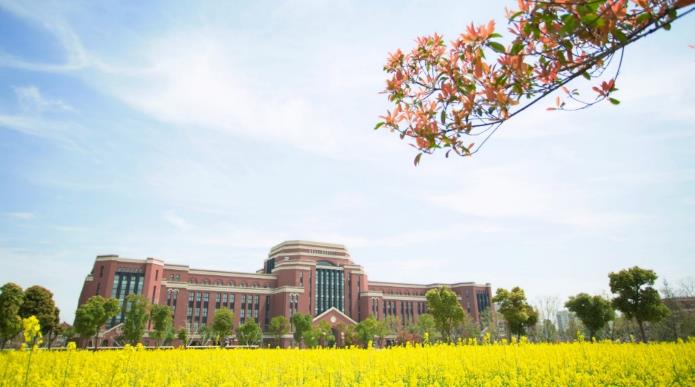 垃圾无害化处理后沤肥浇灌全校400亩绿化
[Speaker Notes: 同时，我校购置了湿垃圾处理器，实现了餐厨垃圾就地处理，不过夜、不出校园，日产日清，不仅提高垃圾利用水平，也减少了垃圾处置量，进一步实现垃圾减量化和资源整合化。]
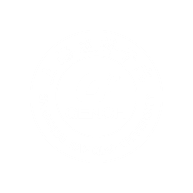 二、完善管理机制，提升校园垃圾分类工作实效
3. 垃圾分类容器
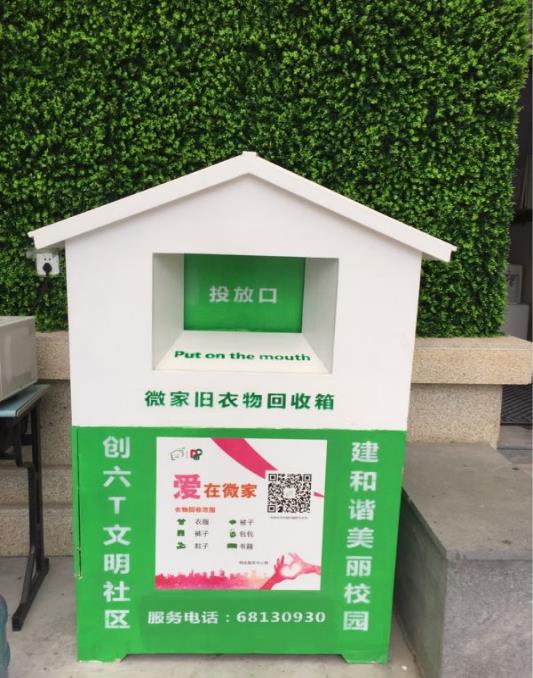 此外，我校建立了与生活垃圾分类投放相配套的分类收集、分类运输体系及转运机制。
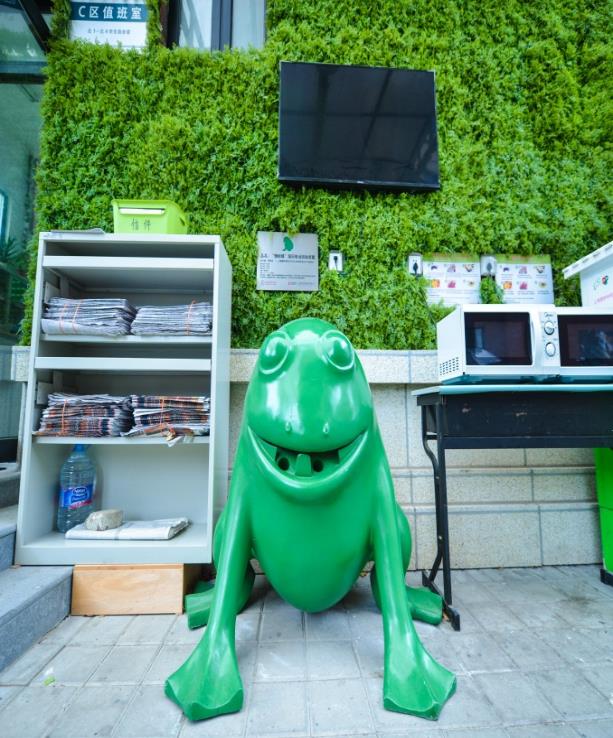 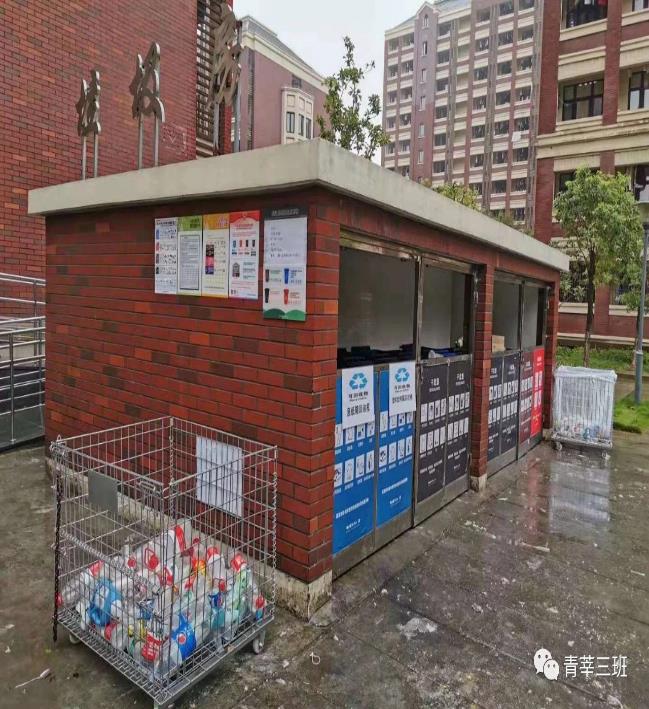 垃圾筐，用于回收塑料瓶等可回收物
旧衣物回收箱
电池回收器
[Speaker Notes: 此外，我校建立了与生活垃圾分类投放相配套的分类收集、分类运输体系及转运机制。]
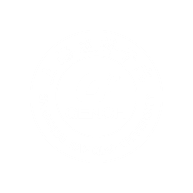 二、完善管理机制，提升校园垃圾分类工作实效
4. 垃圾清运车
此外，我校建立了与生活垃圾分类投放相配套的分类收集、分类运输体系及转运机制。
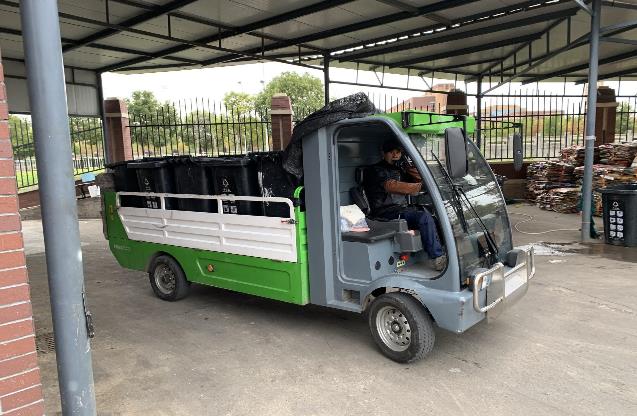 分类转运专用电动车3辆
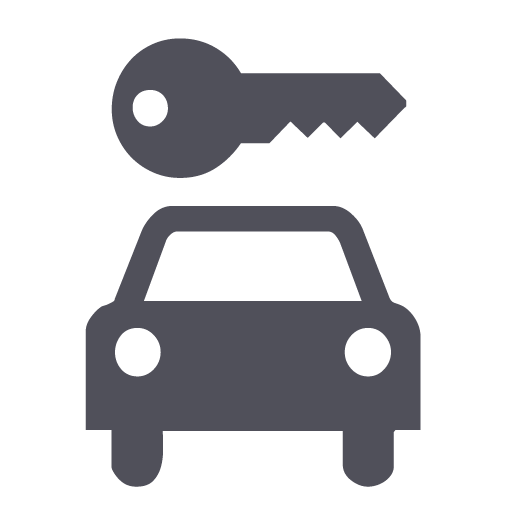 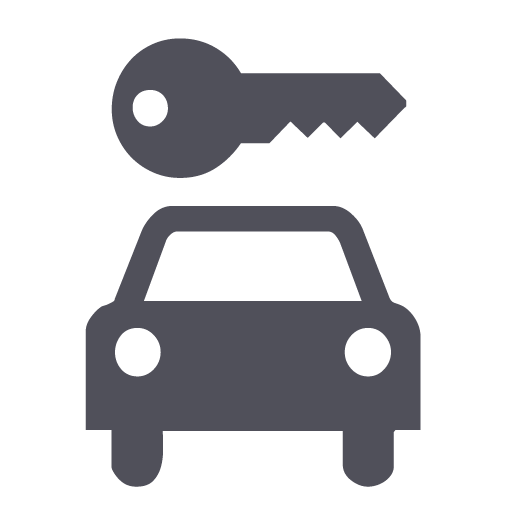 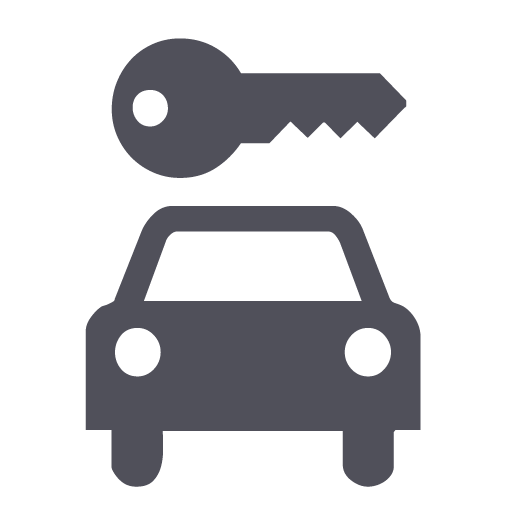 校内垃圾转运车
收集干垃圾
收集餐厨垃圾
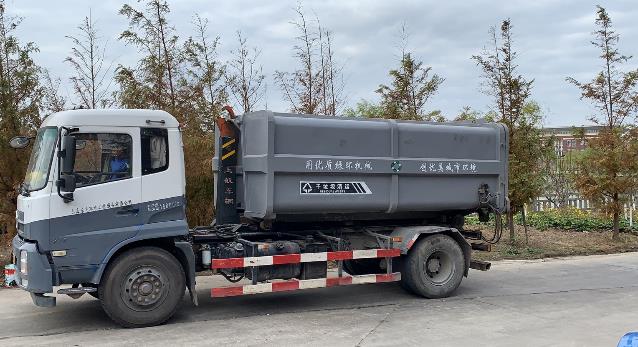 1头两箱专用收运车
负责清运从校内到校外垃圾点的干垃圾清运工作
满足垃圾分类清运需求、密封性好、标志明显、节能环保
干垃圾专运车
[Speaker Notes: 配备了分类转运专用电动车3辆，其中2辆用于收集干垃圾，1辆用于收集餐厨垃圾。配备满足垃圾分类清运需求、密封性好、标志明显、节能环保的1头两箱专用收运车，负责清运从校内到校外垃圾点的干垃圾清运工作。]
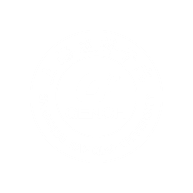 二、完善管理机制，提升校园垃圾分类工作实效
5. 互联网+垃圾分类模式
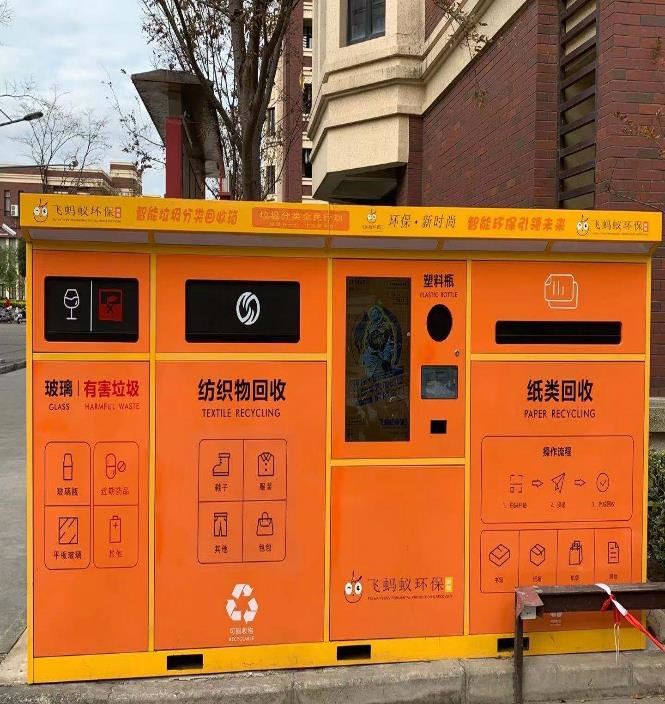 后勤保卫处与上海建桥学院“微家”、上海小懒猫环保科技有限公司“飞蚂蚁环保回收柜”合作发起智能垃圾分类回收箱放置方案。
南商业街、C区及D区各一台
“飞蚂蚁环保回收柜”设置三个箱体，实现旧纺织物、旧电池、塑料瓶、纸类分类回收、有偿回收。“飞蚂蚁环保回收”采取“物联网+智能回收”的方式，学生可以通过微信小程序查找附近回收机，扫码开箱投放。
飞蚂蚁环保回收柜
[Speaker Notes: 为更好让师生适应新时代的互联网+模式的垃圾分类模式，学校引入社会资源，与上海建桥学院“微家”、上海小懒猫环保科技有限公司“飞蚂蚁环保回收”合作发起智能垃圾分类回收柜项目，分别在南商业街、C区及D区投入三台“飞蚂蚁”智能环保箱，用于可回收物、有毒有害的投放回收处置，提高资源再利用率，适应新常态，更接地气的满足师生的投放需求，同时有偿回收更加强学生对垃圾分类的积极性。]
开展宣传培训，
提高师生参与意识
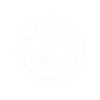 [Speaker Notes: 所以，我们认为，现在在高校里面，除了要有基础保障餐饮，更要在高校内提供多层次高校餐饮保障体系]
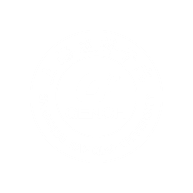 2.我们所面的服务对象
三、开展宣传培训，提高师生参与意识
纳入大学生安全教育课程
开展专题活动
垃圾分类知识竞赛、垃圾分类征文、绘画比赛、垃圾分类金点子和宣传创意的征集活动。
为新入学的大一新生讲解垃圾分类的必要性、垃圾分类意义以及具体分类标准，帮助大一新生尽快融入到学校的垃圾分类工作中。
垃圾分类知识培训
宣传海报
开展分级分层分阶段培训，对师生、食堂餐饮人员、学校商铺从事垃圾分类工作的管理人员和一 线工作人员进行分门别类的培训。
利用标语横幅、校园广播、宣传海报、宣传栏、校园电子LED广告牌，分发知识宣传册积极宣传学校垃圾分类工作。
召开垃圾分类座谈会
加强新媒体宣传
针对学生垃圾分类工作中出现的热难点问题，开展研讨交流，使学校的垃圾分类工作能够扎实稳步推展。
利用学校及各二级学院微信公众号等资源，发挥新媒体宣传的功效。
[Speaker Notes: 三、开展宣传培训，提高师生参与意识]
三、开展宣传培训，提高师生参与意识
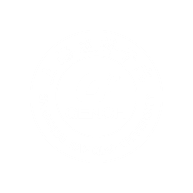 2. 宣传海报
纳入大学生
安全教育课程
自2019年9月开始，我校将垃圾分类的相关内容纳入到
大学生安全教育课程体系中
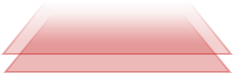 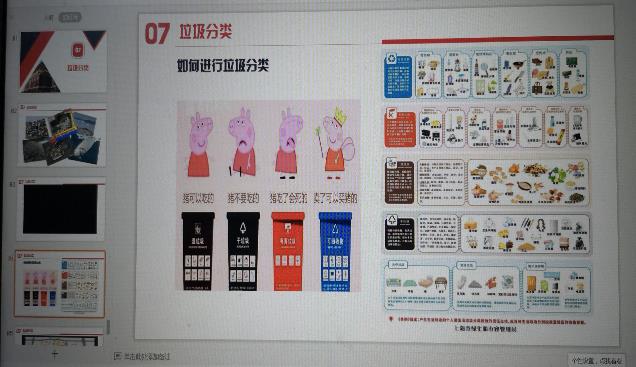 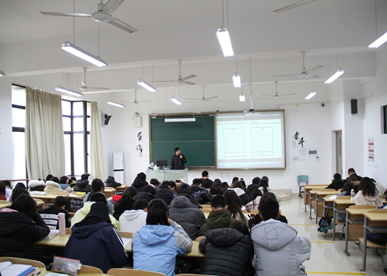 大学生安全教育课
大学安全教育课中垃圾分类知识章节
[Speaker Notes: 自2019年9月开始，我校将垃圾分类的相关内容纳入到大学生安全教育课
程体系中，为新入学的大一新生讲解垃圾分类的必要性、垃圾分类意义以及具体分类标准，帮助大一新生尽快融入到学校的垃圾分类工作中。]
三、开展宣传培训，提高师生参与意识
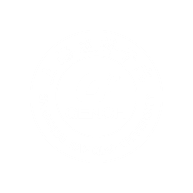 2. 宣传海报
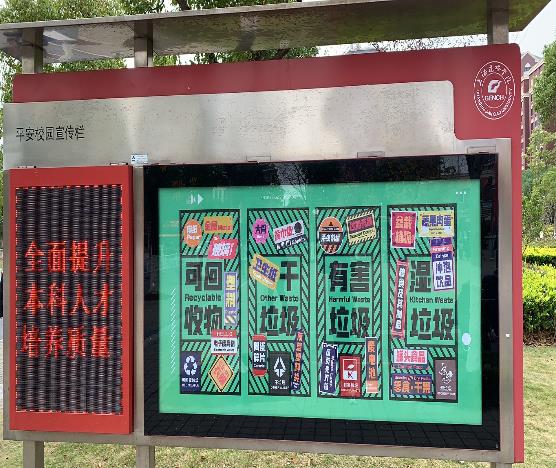 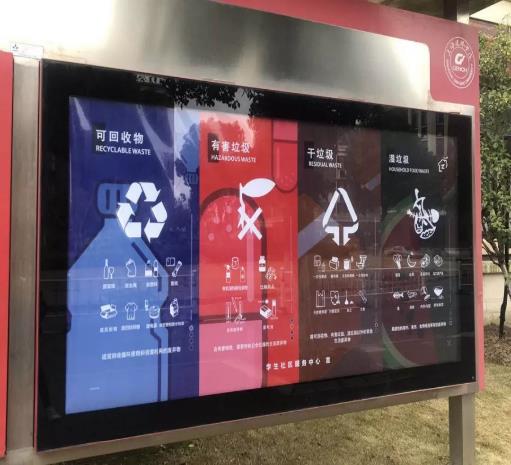 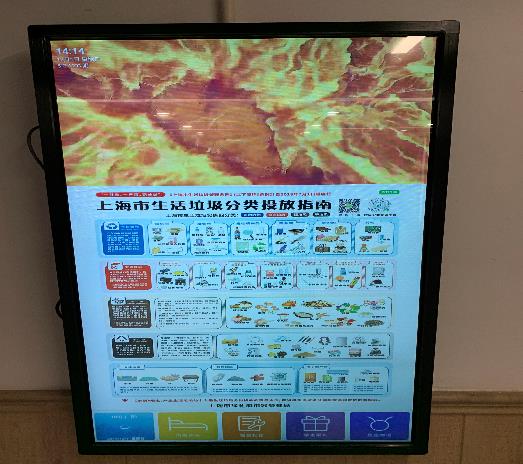 宣传海报
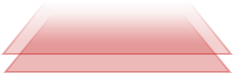 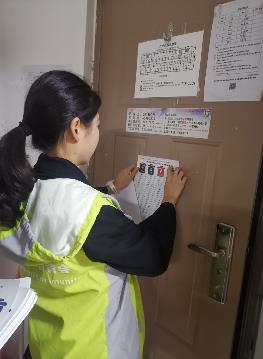 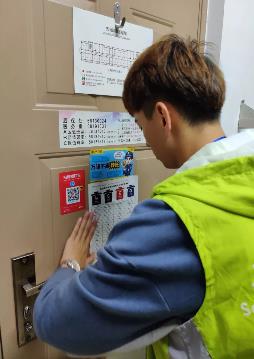 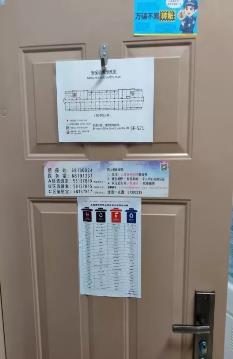 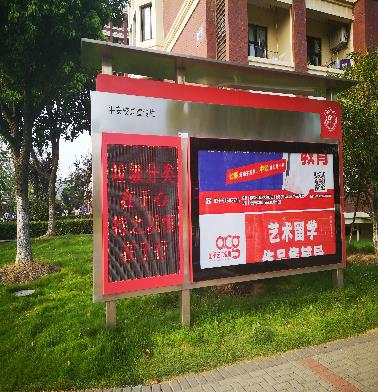 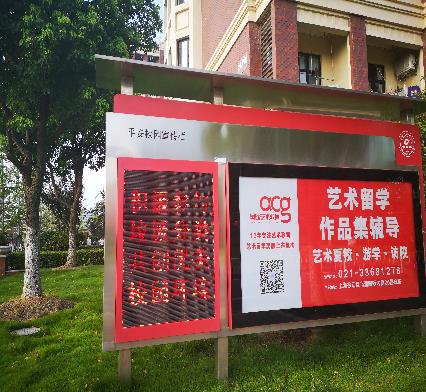 食堂区宣传栏
寝室门后粘贴垃圾分类投放指南
宿舍区宣传栏
校园电子屏
寝室公寓楼
校园电子屏
[Speaker Notes: 学校通过横幅、海报等形式在学校各教学楼、学院楼多角度呈现，通过各电子屏，不断滚动播放垃圾分类宣传海报，同时在各宿舍楼宇利用“心触动”新媒体平台做好垃圾分类宣传。]
三、开展宣传培训，提高师生参与意识
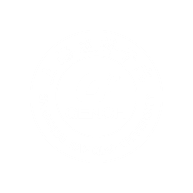 3. 新媒体宣传
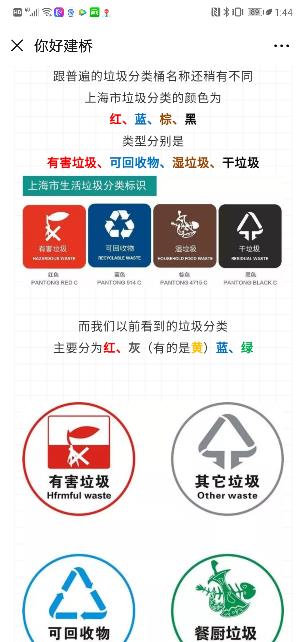 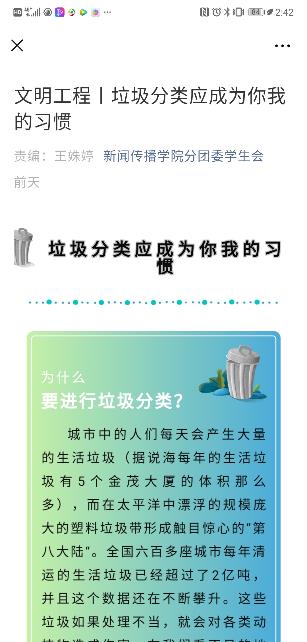 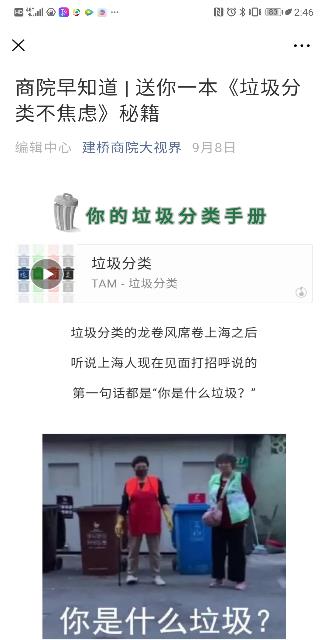 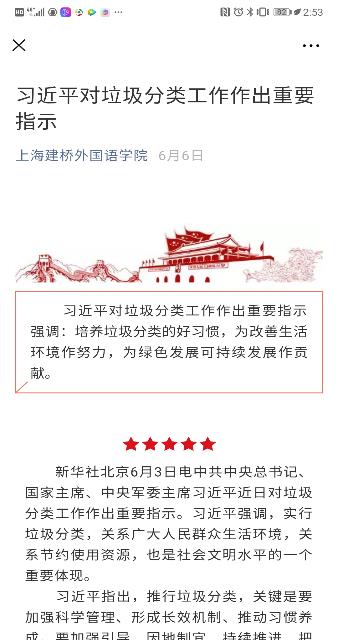 新媒体宣传
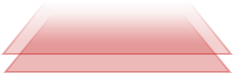 宿舍区宣传栏
[Speaker Notes: 此外，利用新媒体“你好建桥、建桥发布、建桥自管之窗”等官方微信公众号开展垃圾分类主题教育活动，不断扩大垃圾分类宣传力度，提高全校师生参与意识。]
三、开展宣传培训，提高师生参与意识
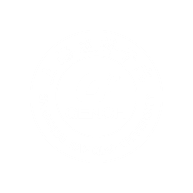 4. 开展专题活动
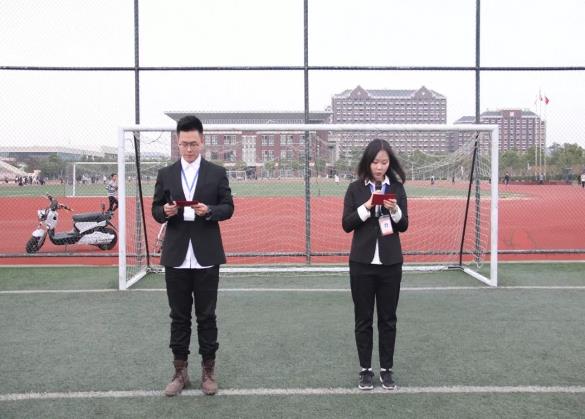 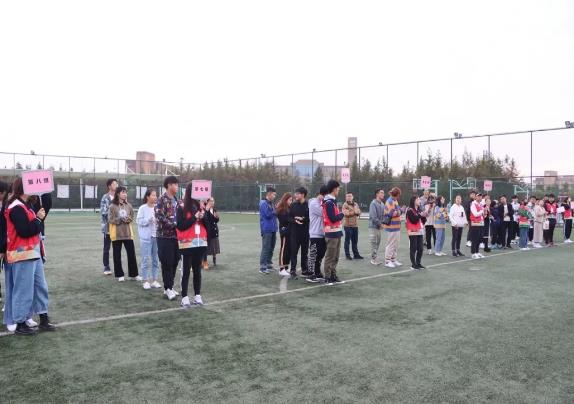 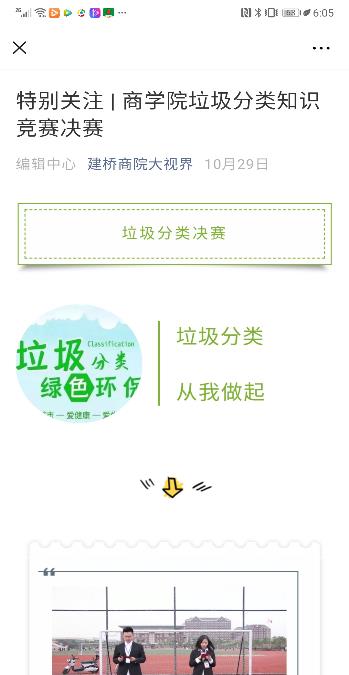 开展专题活动
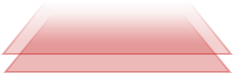 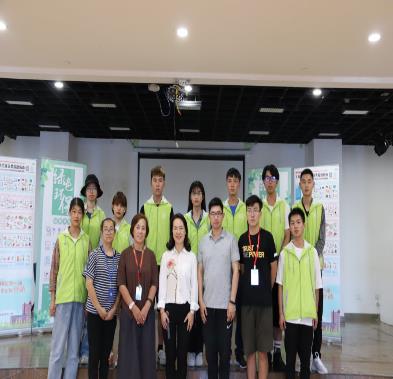 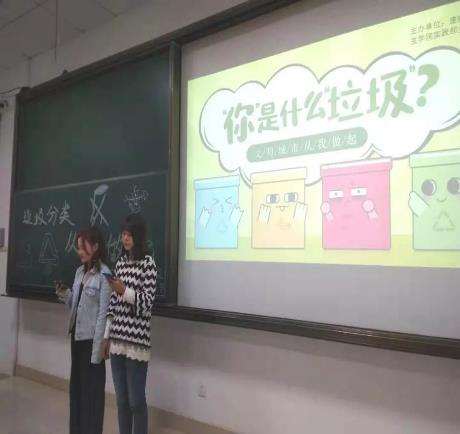 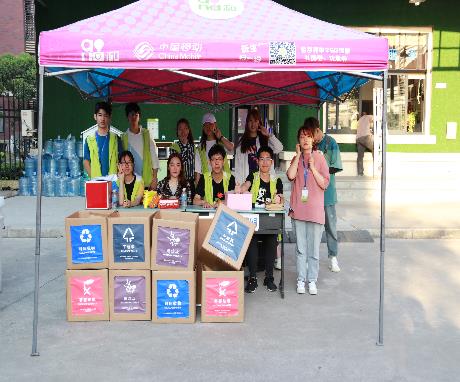 垃圾分类知识竞赛现场
校自管会垃圾分类活动日
各学院垃圾分类活动
宿舍区宣传栏
[Speaker Notes: 各学院还多次开展垃圾分类知识竞答、主题团日，通过线上线下有效结合，开展了“垃圾分类我先行”、“让垃圾分类成为新风尚”、“构建绿色校园”等18场各类形式的活动，加深学生对垃圾分类的意识，通过微信、网络直播等强化师生生活垃圾管理知识宣传推广力度，推动校园师生知晓率和参与率。]
三、开展宣传培训，提高师生参与意识
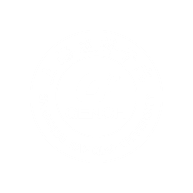 5. 垃圾分类知识培训
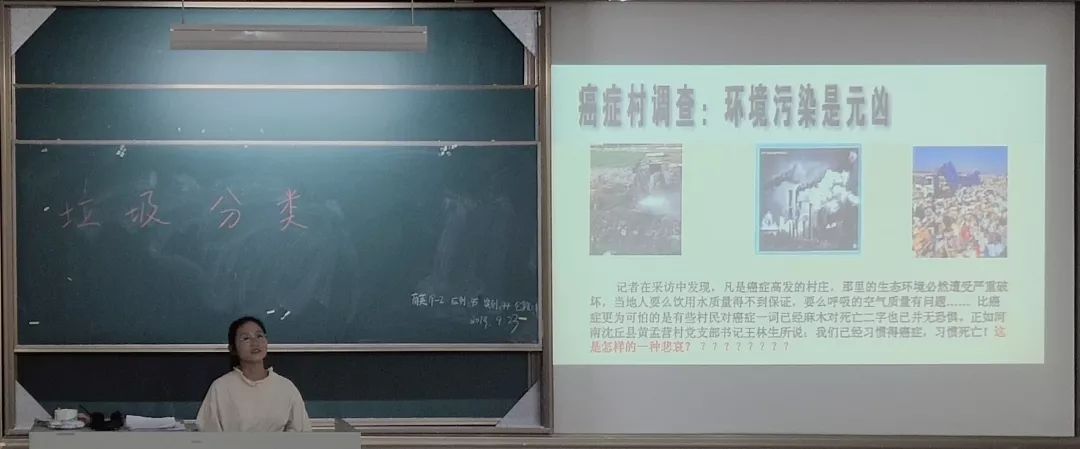 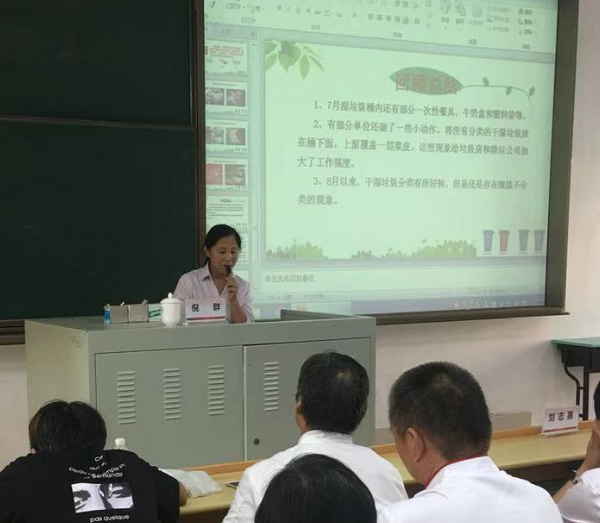 垃圾分类知识培训
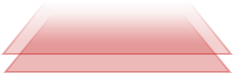 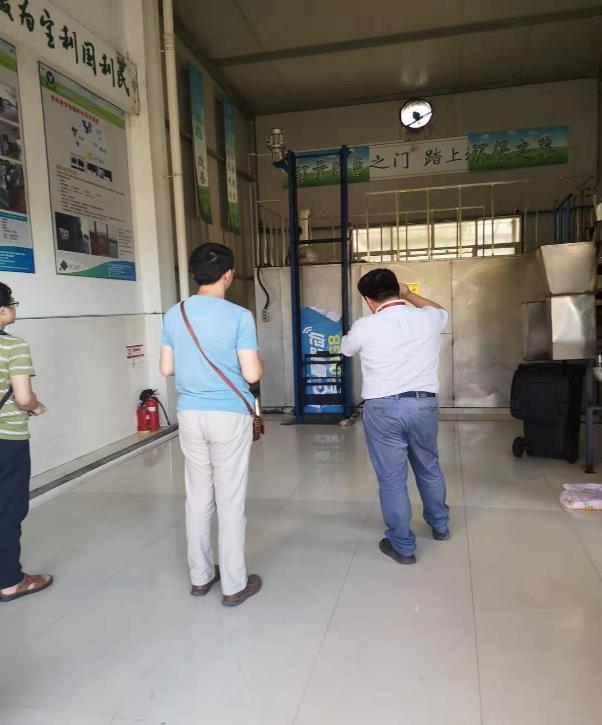 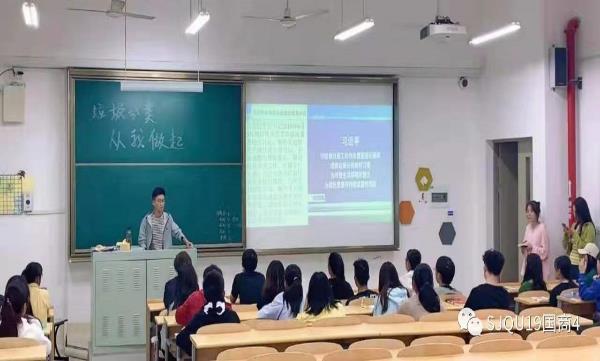 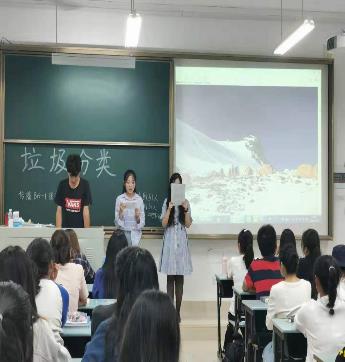 垃圾分类小课堂
“一月一课”活动
寝室门后粘贴垃圾分类
参观湿垃圾处理站
餐饮人员垃圾分类小课堂
[Speaker Notes: 后勤保卫处积极组织各类垃圾分类专项培训活动，组织后保处先后参加了校内专题培训《垃圾分类，我们在行动》以及市教委2020年高校生活垃圾分类减量工作专项培训会，参与人数达200人次，取得了良好的效果。]
三、开展宣传培训，提高师生参与意识
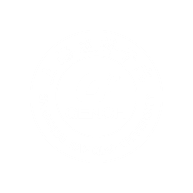 5. 垃圾分类知识培训
垃圾分类一线员工
全校师生
开展分级分层分阶段培训，食堂餐饮人员、学校商铺从事垃圾分类工作的管理人员和一线工作人员进行分门别类的培训，提高各类人员对垃圾分类工作管理监督和培训指导的能力。
结合垃圾分类推进情况，在全校师生中以班级为单位定期开展垃圾分类的培训小课堂。
培训
“一月一课”活动
大学生安全教育课
针对各类人员办好“垃圾分类大讲堂”的同时，组建垃圾分类培训教员队伍，实施“一月一课”培训活动，通过课堂、现场观摩、经验交流会等形式对学生、物业管理人员、志愿者、保洁人员、食堂餐饮店铺等进行垃圾分类知识培训，做到应知应会。
大学生安全教育课程中设置垃圾分类宣传教育课程，对大一新生进行垃圾分类教育，提高新生自觉分类的意识。
宿舍区宣传栏
各学院垃圾分类动
[Speaker Notes: 后勤保卫处积极组织各类垃圾分类专项培训活动，组织后保处先后参加了校内专题培训《垃圾分类，我们在行动》以及市教委2020年高校生活垃圾分类减量工作专项培训会，参与人数达200人次，取得了良好的效果。]
三、开展宣传培训，提高师生参与意识
6.召开垃圾分类座谈会
召开座谈会
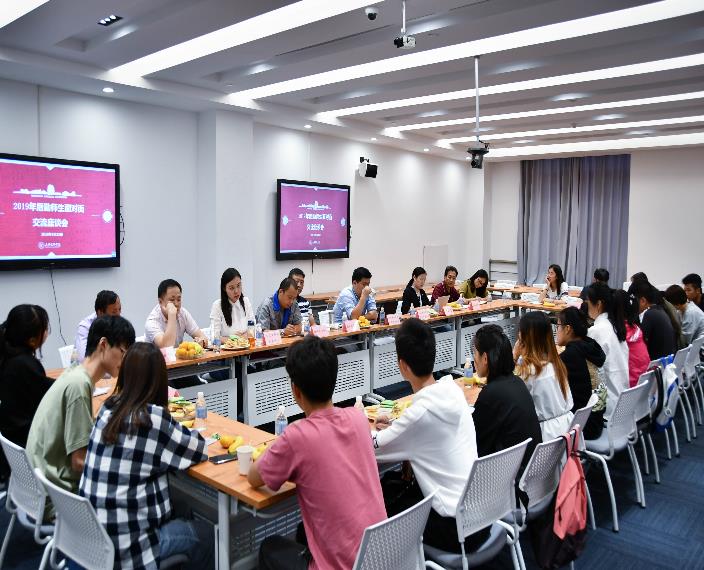 后勤保卫处及各二级学院定期将针对学生垃圾分类工作中出现的热难点问题，开展研讨交流座谈会及总结会，使学校的垃圾分类工作能够扎实稳步推展。
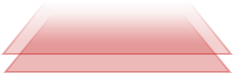 垃圾分类工作师生座谈会
宿舍区宣传栏
[Speaker Notes: 同时，后勤保卫处组织相关人员走访二级学院，深入到垃圾分类一线，了解各二级学院及部门垃圾分类的需求及存在的难点，认真听取各学院对垃圾分类工作意见建议，鼓励学院营造垃圾分类人人参与的良好氛围，督促师生提高分类意识，做好垃圾分类工作。]
培养爱粮节粮好习惯，
实现垃圾的源头减量
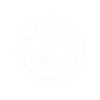 [Speaker Notes: 为进一步建立生活垃圾源头减量工作长效机制，学校还制定了一系列鼓励生活垃圾源头减量的措施。学校根据上级文件精神结合我校实际，从严格公务活动用餐管理、改进食堂供餐方式到开展节俭节约校园行活动等各项举措，来坚决制止餐饮浪费行为，培养学生爱粮节粮的好习惯。]
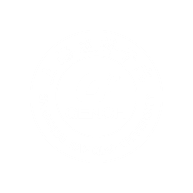 四、培养爱粮节粮好习惯，实现垃圾的源头减量
营造爱粮节粮的浓厚氛围
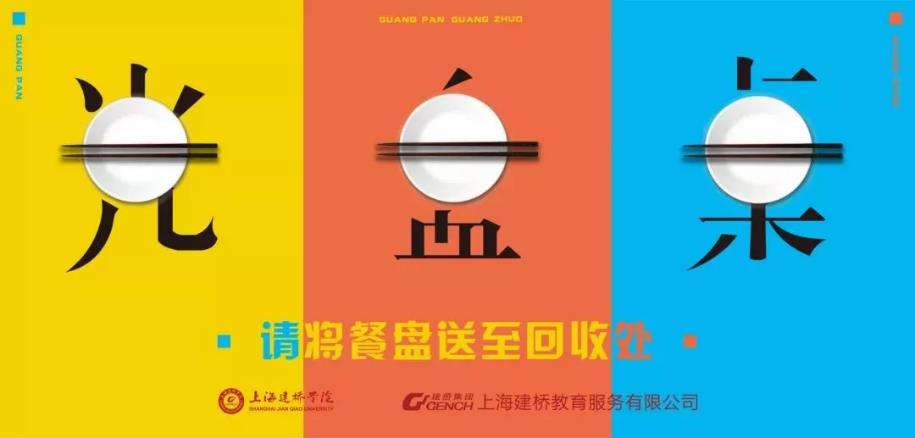 充分利用学校各种新闻媒介、海报及条幅等方式，宣传普及“节俭用餐”“拒绝剩宴”“光盘行动”的健康饮食习惯，将倡导绿色生活、节约粮食，反对餐饮浪费的理念深入每一个同学的脑海中。
[Speaker Notes: 1、营造爱粮节粮的浓厚氛围
充分利用学校各种新闻媒介、海报及条幅等方式，宣传普及“节俭用餐”“拒绝剩宴”“光盘行动”的健康饮食习惯，将倡导绿色生活、节约粮食，反对餐饮浪费的理念深入每一个同学的脑海中。在全校的范围内掀起“光盘行动”的浪潮，营造爱粮节粮的浓厚氛围。]
四、培养爱粮节粮好习惯，实现垃圾的源头减量
推进师生光盘行动
学校要求学生食堂在菜单标明食材分量，可根据师生需求提供不同规格大、中、小分量的餐品。同时，学校组织开展各种各样的节俭节约校园行活动。
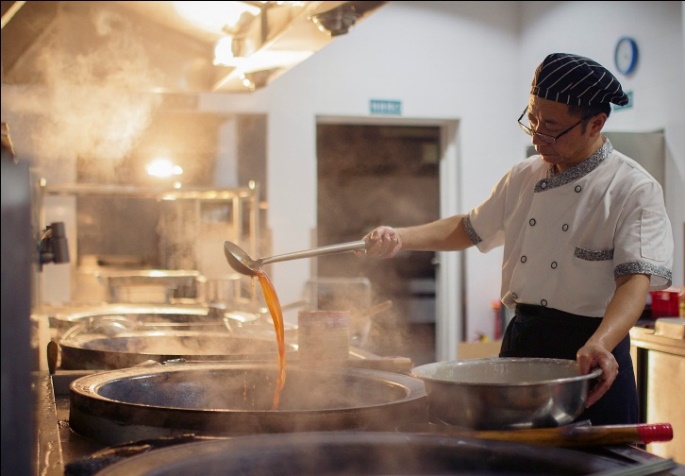 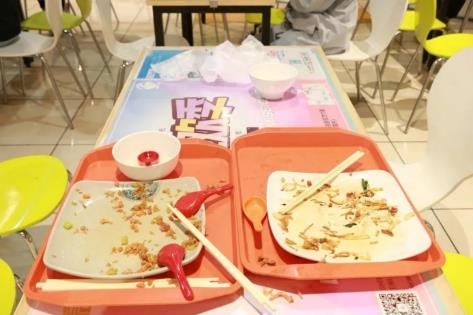 组织学生开展“光盘行动”宣誓仪式，
并签署《光盘行动“承诺书”》；
在食堂开展了“光盘有礼”，对光盘行动的同学通过积分形式兑换各种小礼品等
[Speaker Notes: 2、推进师生光盘行动
学校要求学生食堂在菜单标明食材分量，可根据师生需求提供不同规格大、中、小分量的餐品。同时，学校组织开展各种各样的节俭节约校园行活动。例如，组织学生开展“光盘行动”宣誓仪式，并签署《光盘行动“承诺书”》；在食堂开展了“光盘有礼”，对光盘行动的同学通过积分形式兑换各种小礼品等。]
立足志愿服务，
做新时尚的坚定引领者
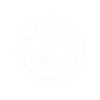 [Speaker Notes: 所以，我们认为，现在在高校里面，除了要有基础保障餐饮，更要在高校内提供多层次高校餐饮保障体系]
垃圾分类载体更是“劳动育人”平台
从环境责任意识培养到良好行为习惯培养，通过劳动教育氛围的营造，将生活垃圾分类融入到劳动教育过程中，我校通过志愿者服务以及鼓励学生积极参与垃圾分类创造及垃圾分类过程回收管理工作，并将关于垃圾分类主题的创新活动纳为学生寝室申请模范之家的条件之一，以此来激励学生投身校园垃圾分类工作中，让垃圾分类成为“不言之教”的第三课堂和劳动教育基地。
[Speaker Notes: 垃圾分类载体更是“劳动育人”平台，从环境责任意识培养到良好行为习惯培养，通过劳动教育氛围的营造，将生活垃圾分类融入到劳动教育过程中，我校通过志愿者服务以及鼓励学生积极参与垃圾分类创造及垃圾分类过程回收管理工作，并将关于垃圾分类主题的创新活动纳为学生寝室申请模范之家的条件之一，以此来激励学生投身校园垃圾分类工作中，让垃圾分类成为“不言之教”的第三课堂和劳动教育基地。]
五、立足志愿服务，做新时尚的坚定引领者
1. 建立学校垃圾分类的志愿者体系
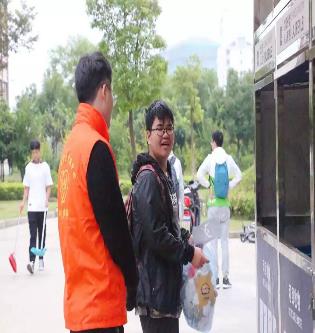 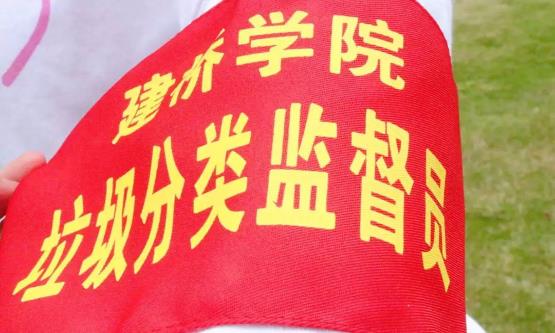 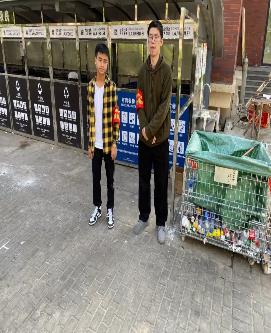 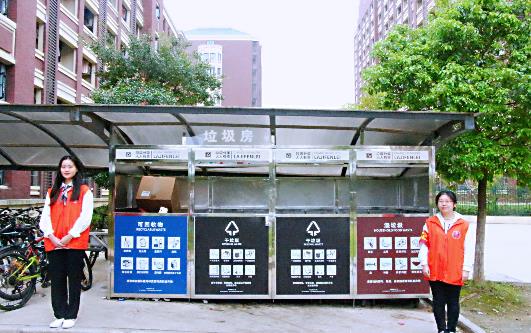 我校以雷锋精神为载体，开展特色化的垃圾分类志愿者活动，积极践行三圈三全十育人的理念。
垃圾房实行各二级学院认领管理制度。
发挥引领带头作用，由学院指导员安排学生志愿者在垃圾投放时段对学生的垃圾投放进行指导和劝导。
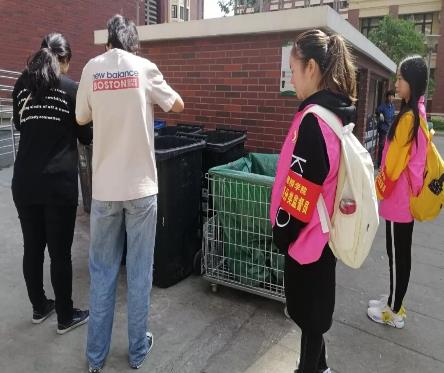 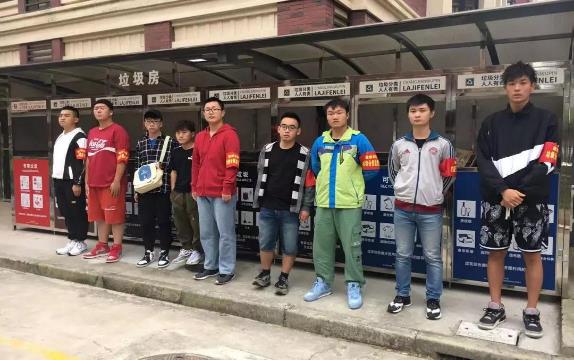 [Speaker Notes: 1、建立学校垃圾分类的志愿者体系
我校一直将雷锋精神融入思政课、综合素养课程、专业课程，构建了“三位一体”的思想政治教育教学体系。践行“感恩、回报、爱心、责任”的校训，立足大学生思想道德建设，扎实开展各项工作，在垃圾分类工作中，我校以雷锋精神为载体，开展特色化的垃圾分类志愿者活动，积极践行三圈三全十育人的理念。
垃圾房实行学院认领管理制度，8个垃圾房分别由8个学院认领，做好垃圾分类的管理工作，并落实志愿服务工作制度。组建以教职工党员、学生党员、学生干部为主的志愿者队伍，发挥引领带头作用，由学院辅导员安排在垃圾投放集中时段对学生的垃圾投放进行指导和劝导。]
五、立足志愿服务，做新时尚的坚定引领者
1. 建立学校垃圾分类的志愿者体系
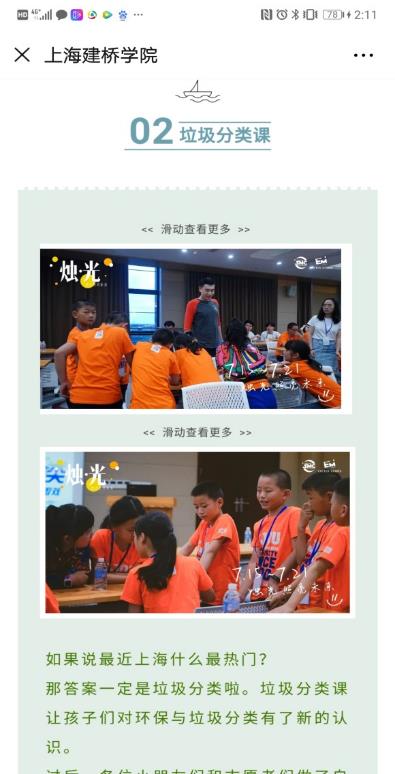 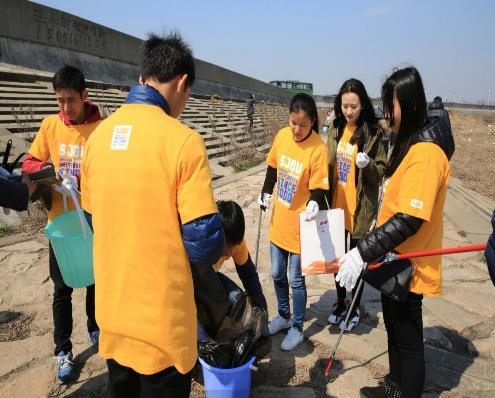 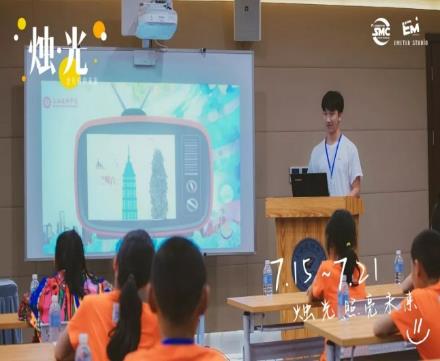 成立校园生态文明大学生志愿组织，以学校社团上海建桥学院大学生自我管理委员会为依托，将志愿服务奉献精神与雷锋精神相结合。
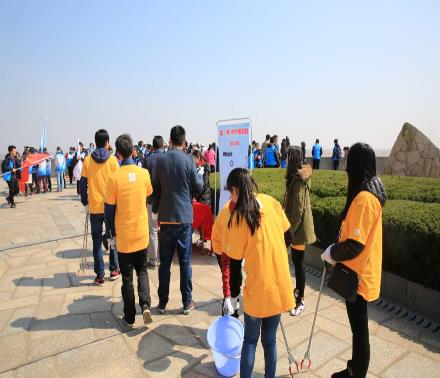 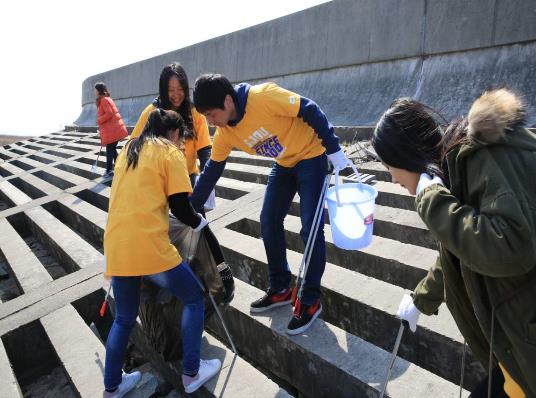 [Speaker Notes: 成立校园生态文明大学生志愿组织，以学校社团上海建桥学院大学生自我管理委员会为依托，将志愿服务奉献精神与雷锋精神相结合，在校内开展了“拒绝白色污染，为校园添彩”、“环保支教，青未来的未来”、“寝室开放日，一场关于垃圾分类的故事”、“垃圾分类特别日”等各类垃圾分类活动，除了组织宣传校内的垃圾分类活动外，该学生组织还承担社会责任，走出校园到民办学校向小学生们宣传环保及垃圾分类的知识，充分发挥大学生志愿者队伍在垃圾分类宣传教育、行为引导、创新创造工作中的作用。]
五、立足志愿服务，做新时尚的坚定引领者
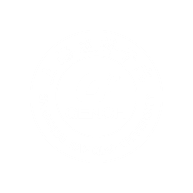 1. 建立学校垃圾分类的志愿者体系
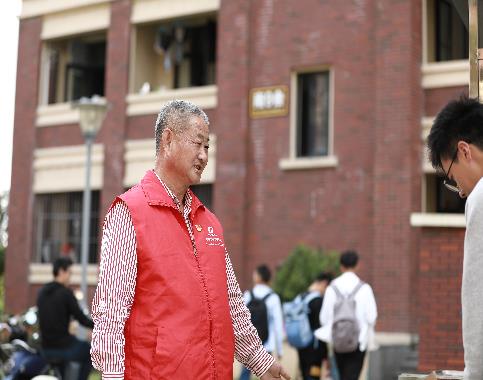 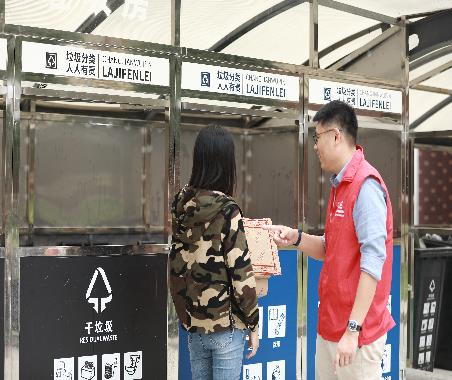 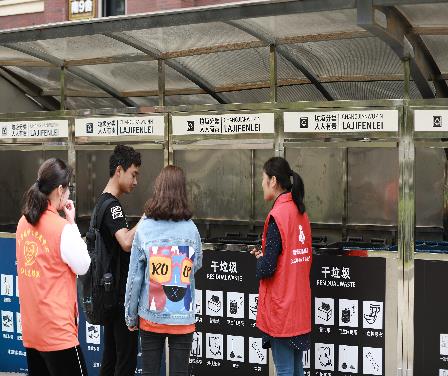 建桥教职工党支部成员充分发挥党员志愿者的积极带头作用，以志愿服务走进学生社区积极向学生传播“垃圾分类、源头减量”“生态文明、低碳生活”等生活理念，身体力行做好学校垃圾分类的示范引领。
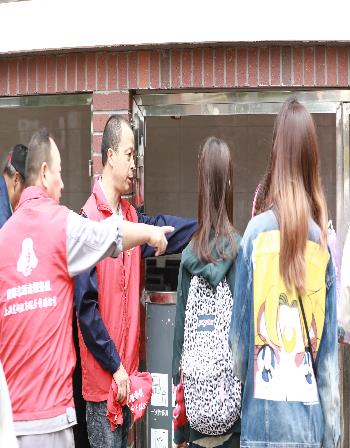 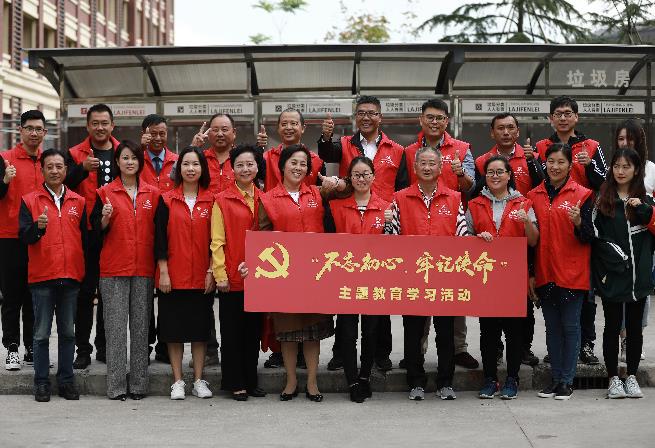 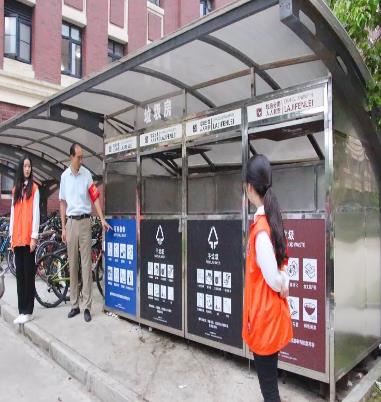 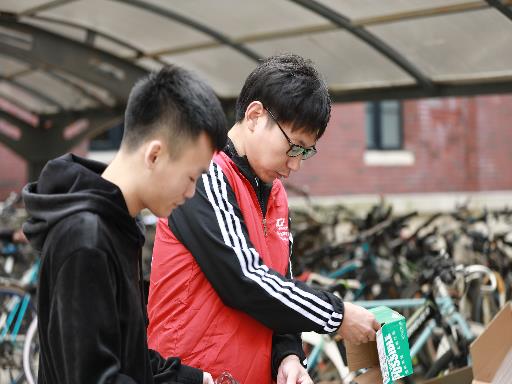 五、立足志愿服务，做新时尚的坚定引领者
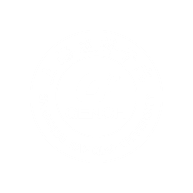 2. 学生积极参与垃圾创造及垃圾分类可回收管理工作
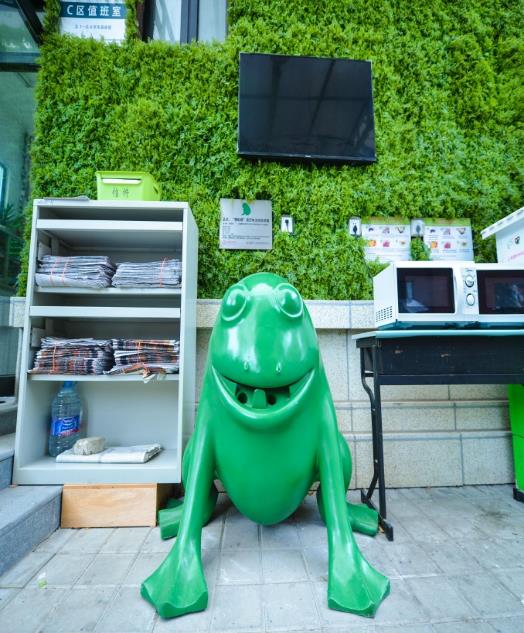 作品名称：“懒蛤蟆”电池回收器
设计者：艺术设计学院视觉传达系学生李佳佳
作品简介：以益虫为原型，侧面是一个蛋型，形态憨态可掬，设计时兼具了防风抗雨耐日晒的作用且容量很大，适合用于学生社区回收。
电池回收容器放置在学生社区入门处。
电池回收容器为我校学生自主设计并应用于生活中。
电池回收器
[Speaker Notes: 2、学生积极参与垃圾创造及垃圾分类可回收管理工作
我校艺术设计学院视觉传达系导师张仁强教师一直致力于将热爱自然、关心环境问题融入到教学中，鼓励学生在实践中进行环保相关的创作,我校艺术设计学院视觉传达系学生李佳佳自主设计的“懒蛤蟆”电池回收器便是源于这样一个背景诞生了。“懒蛤蟆”电池回收器是用益虫的原型变出来的，侧面是一个蛋型，形态憨态可掬，设计时兼具了防风抗雨耐日晒的作用且容量很大，适合用于学生社区回收。在学校的大力支持下，该电池回收器被用到了学校的垃圾分类中。目前，“懒蛤蟆”被放置在每个学生社区的寝室楼下用于专门回收废旧电池。该实践项目既是我校首个学生参与垃圾分类创新构想方案的落地，又是整个校园垃圾分类减量工作创新创造实践的开端。]
五、立足志愿服务，做新时尚的坚定引领者
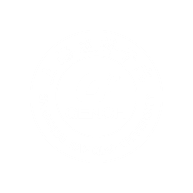 2. 学生积极参与垃圾创造及垃圾分类可回收管理工作
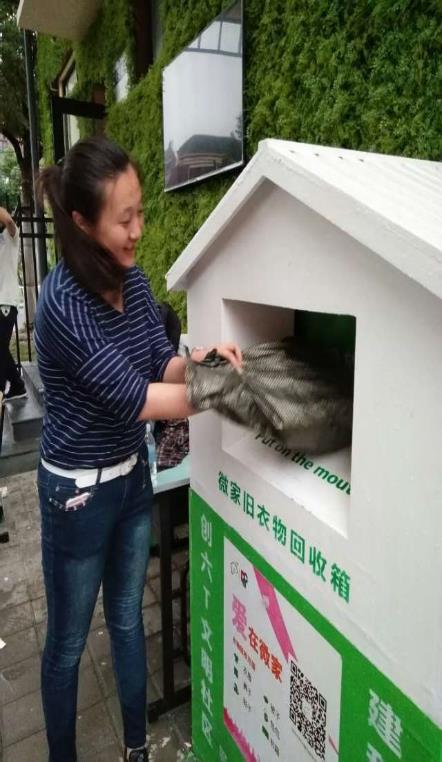 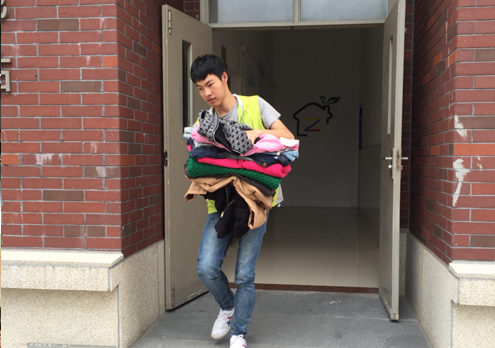 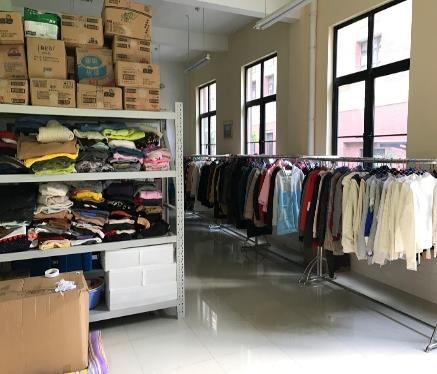 微家由学生社区自发组织
目前共收集衣物8400余件
定期检查回收，对衣物进行清洗、消毒及打包，捐赠给贫困地区
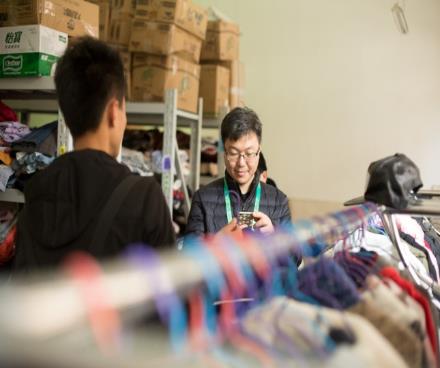 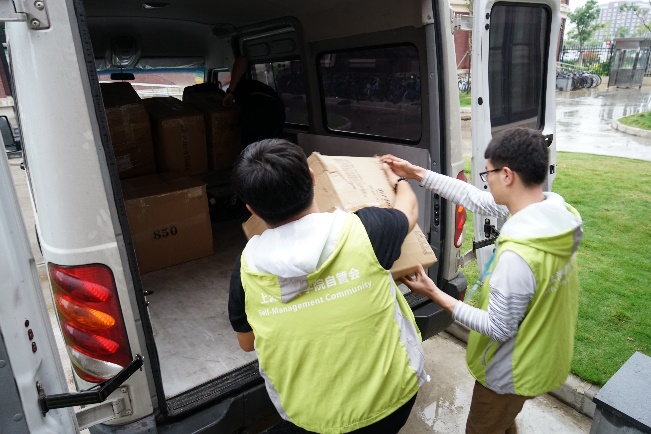 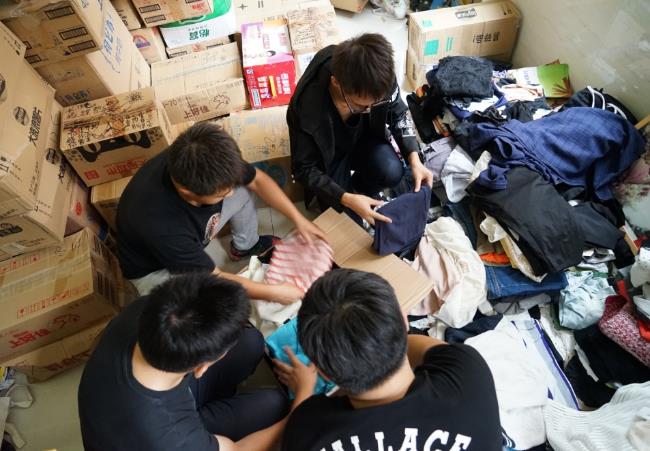 [Speaker Notes: 微家是我校社区所提倡的环保回收再利用理念下的具体实施项目。学生组织活动收集闲置衣物、书籍等物资，把可回收再利用的物资集中整理、清洗，捐赠给学校定点支援希望学校。截止目前，微家打包打包旧衣物以及8000余件，爱心衣物遍布新疆、云南等地。在我校组织的互联网智能回收项目中，上海建桥学院微家进行回收箱的管理（定期检查回收箱情况），对回收箱内的衣物进行收集、清洗、消毒及打包，捐赠给贫困地区。]
五、立足志愿服务，做新时尚的坚定引领者
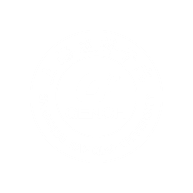 2. 学生积极参与垃圾创造及垃圾分类可回收管理工作
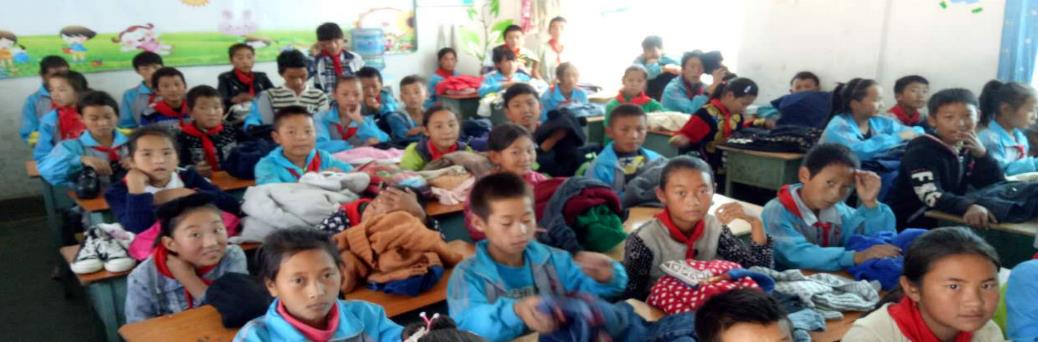 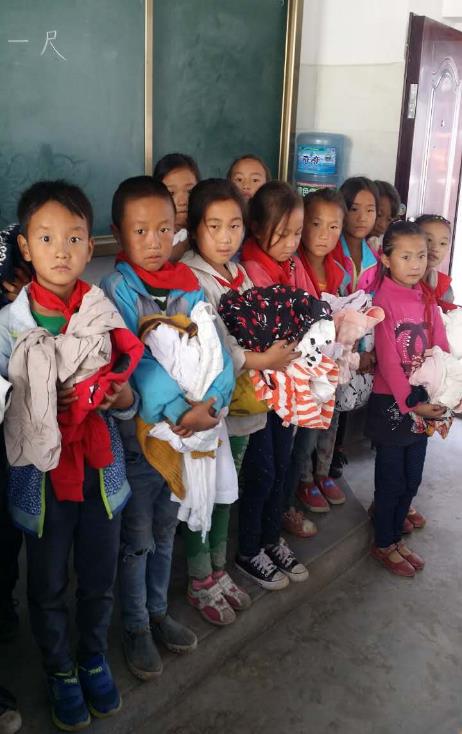 爱心衣物遍布新疆、
云南等地
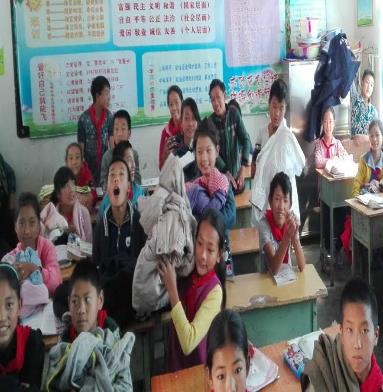 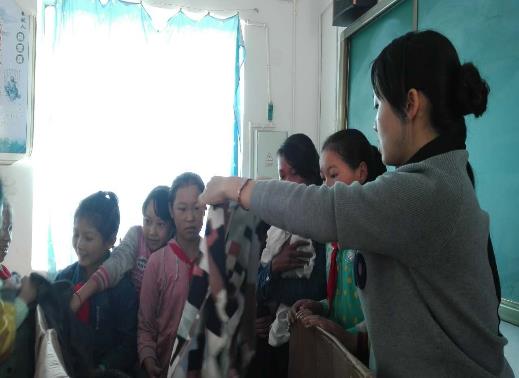 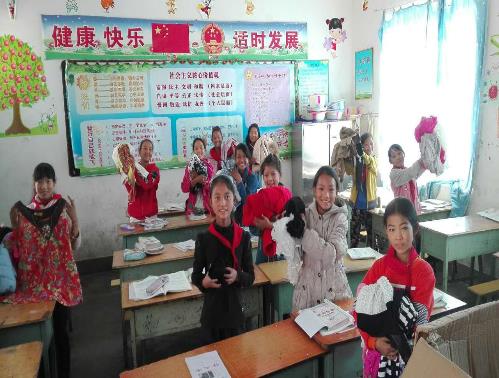 [Speaker Notes: 此项目中，通过大学资源和社会资源的紧密结合达到服务社会的目的。同时也预期通过此项目践行上海建桥学院环保正能量，引领学生争做校园生活垃圾分类的推动者，并在后续环节中能有机会代表我校参与纺织物回收公益捐助，也能锻炼在校大学生的社会实践能力，增强大学生的社会责任感，实现自身能力全方位的提升。]
充分发挥垃圾分类工作的育人功能，真正实现
全面动员、全校参与、全过程、全方位育人，
培养学生爱粮节粮的良好习惯，践行垃圾分类新时尚！
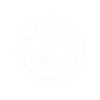 [Speaker Notes: 全校师生戮力同心，立足“节能减排、垃圾减量”，开展“垃圾分类”工作，经过不断努力，目前我校的垃圾分类工作在组织领导、垃圾分类配套设施、垃圾分类宣传等方面都取得了一定的成绩，已经初步建立分类投放、分类收集、分类运输、分类处理的垃圾治理系统。为深入践行“三圈三全十育人”的理念，我校积极探索开展垃圾分类工作的新模式，引导学生在垃圾分类中“受教育、长才干、作贡献”，充分发挥垃圾分类工作的育人功能，真正实现全面动员、全校参与、全过程、全方位育人，培养学生爱粮节粮的良好习惯，践行垃圾分类新时尚，最后为社会绿色发展做出应有的贡献！]
恳请批评指正
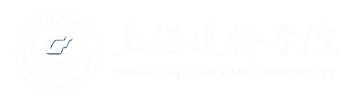 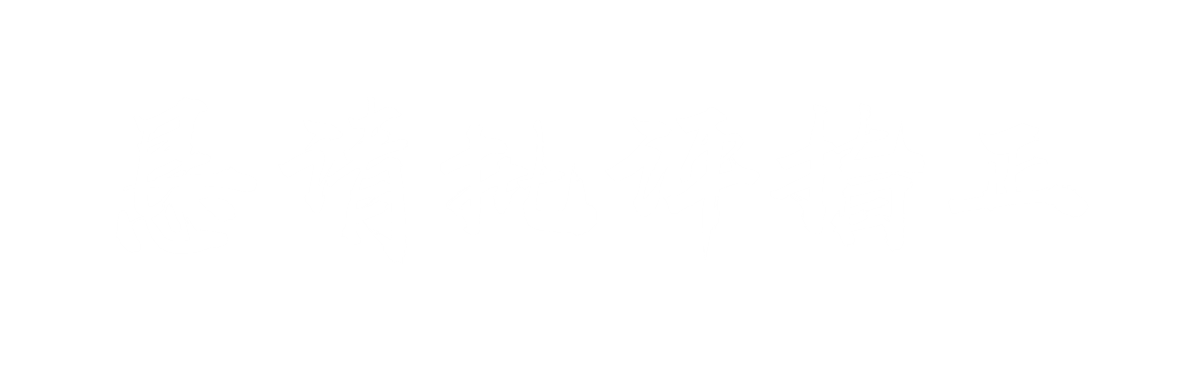 陈伟
2020.9.25
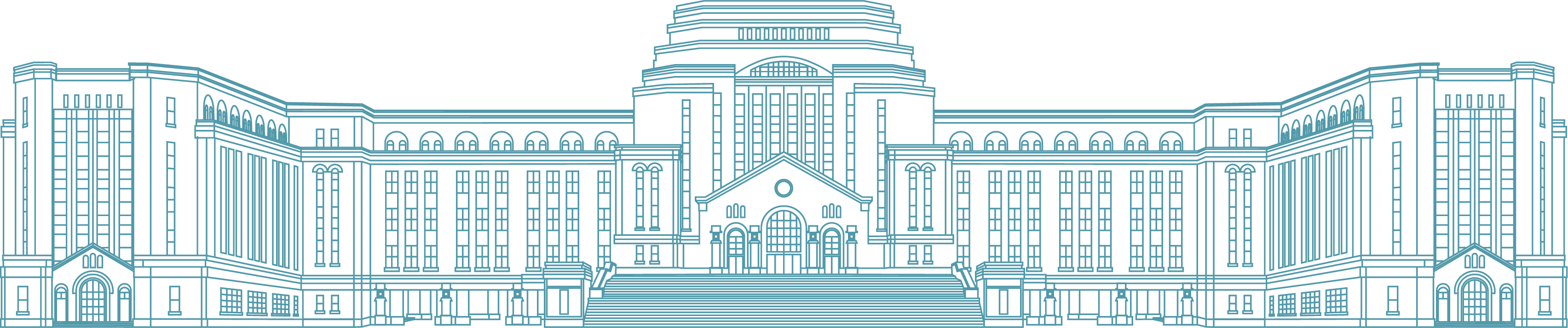